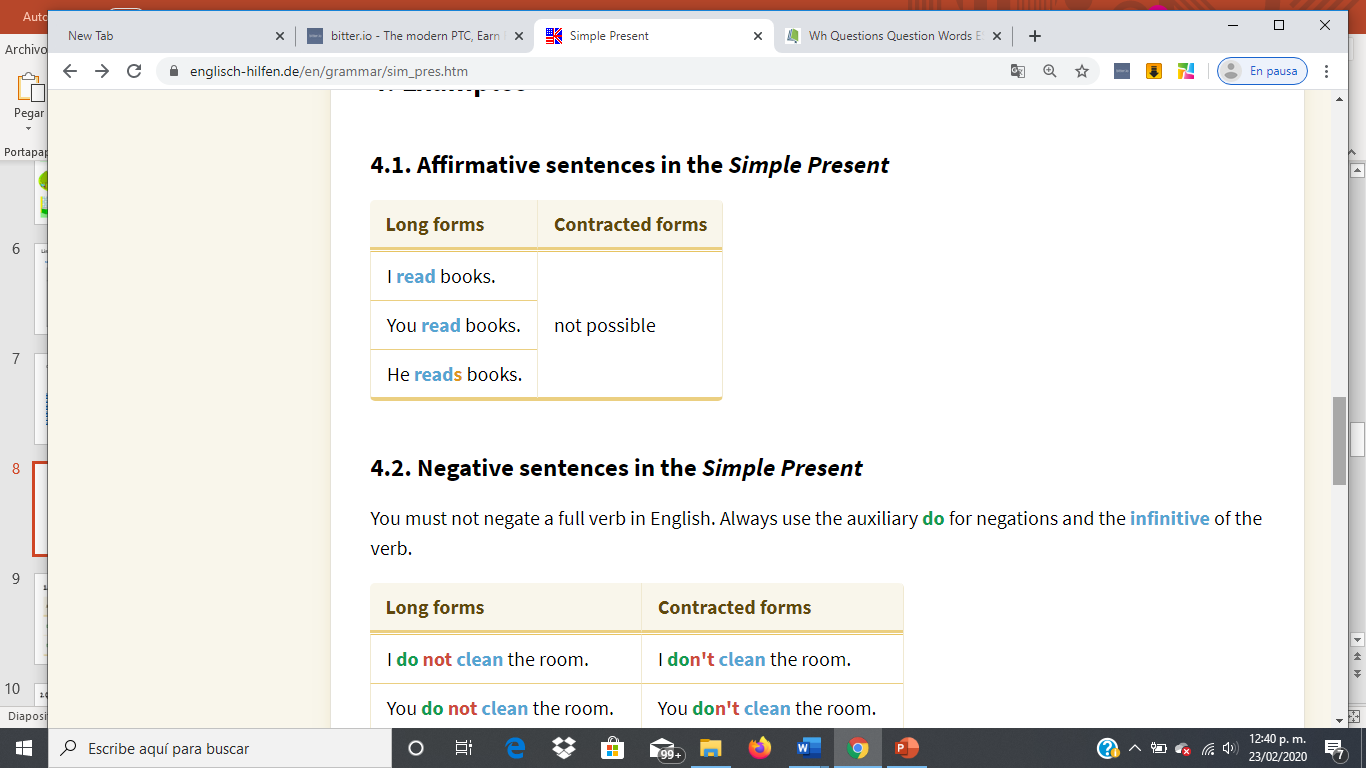 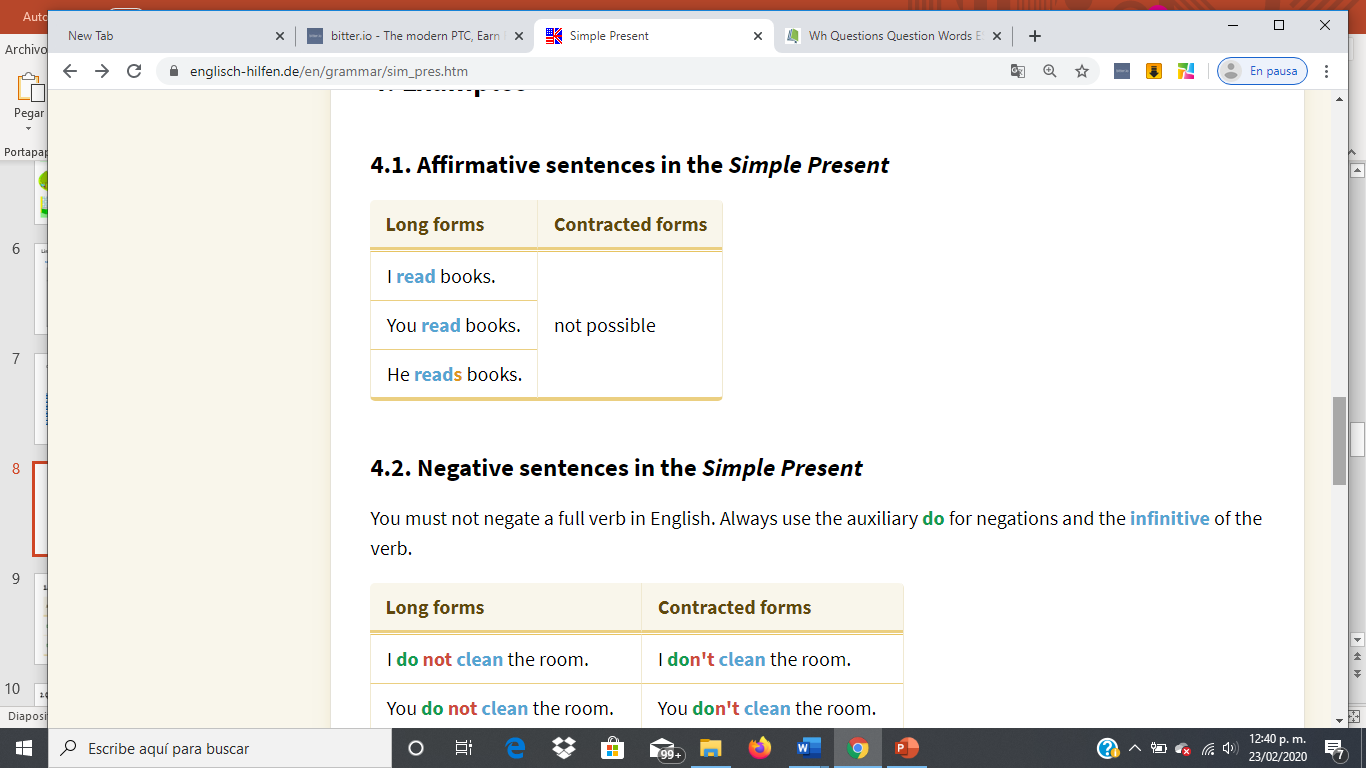 Subject + verb + Rest
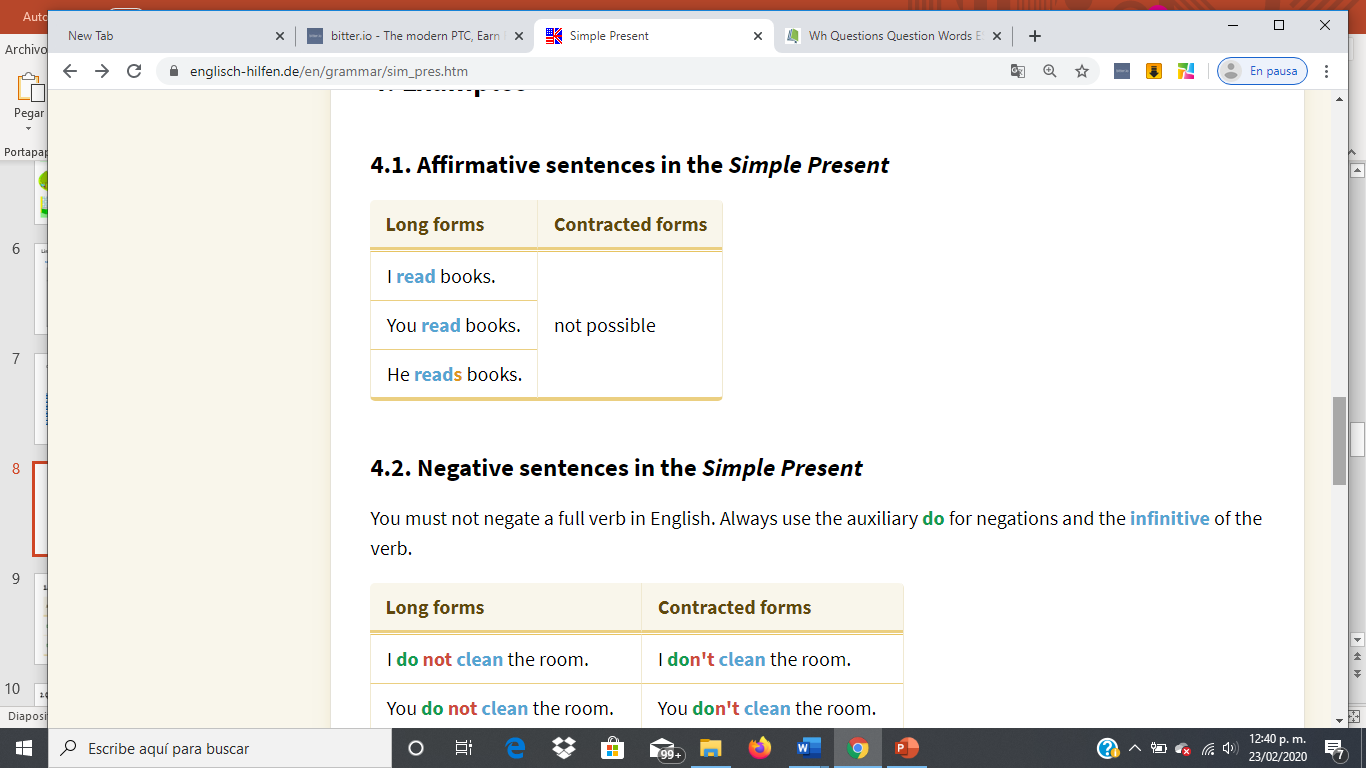 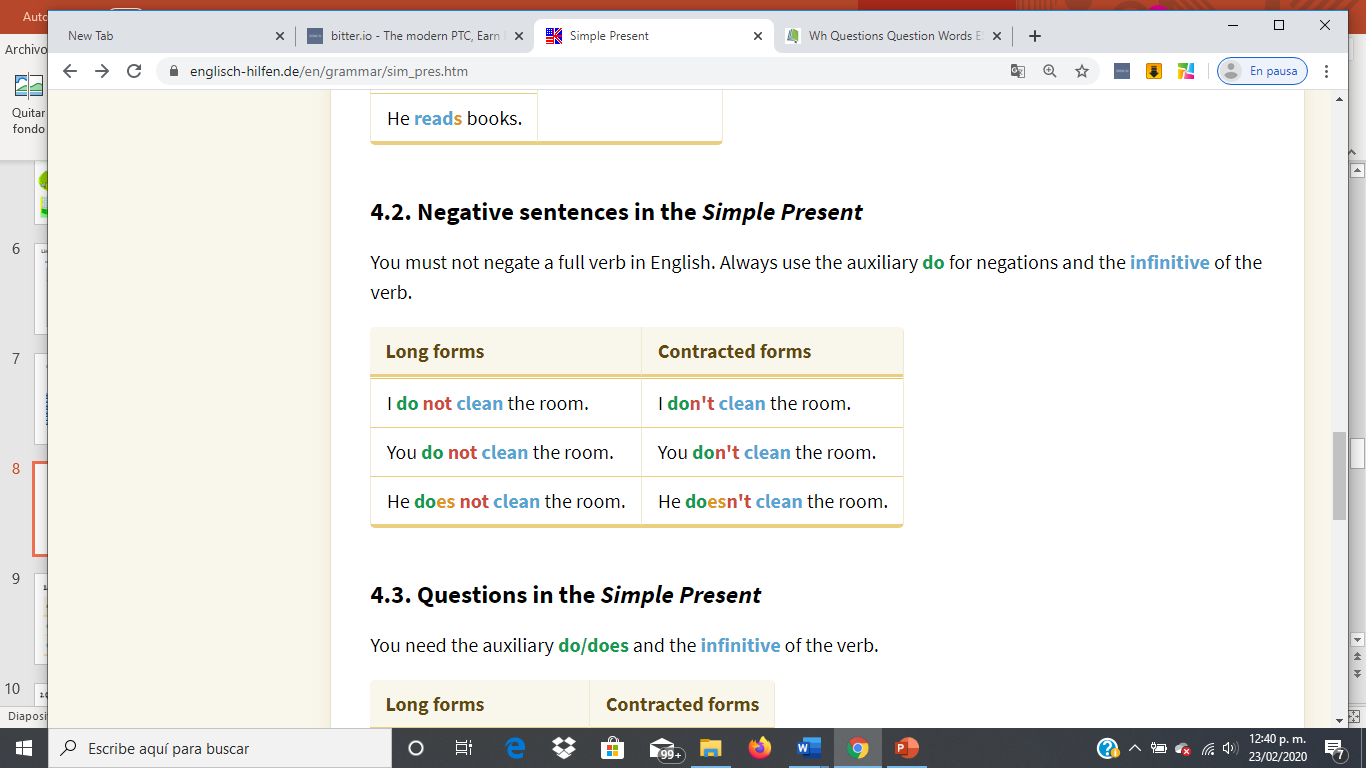 Subject + auxiliar-not  + verb  + Rest
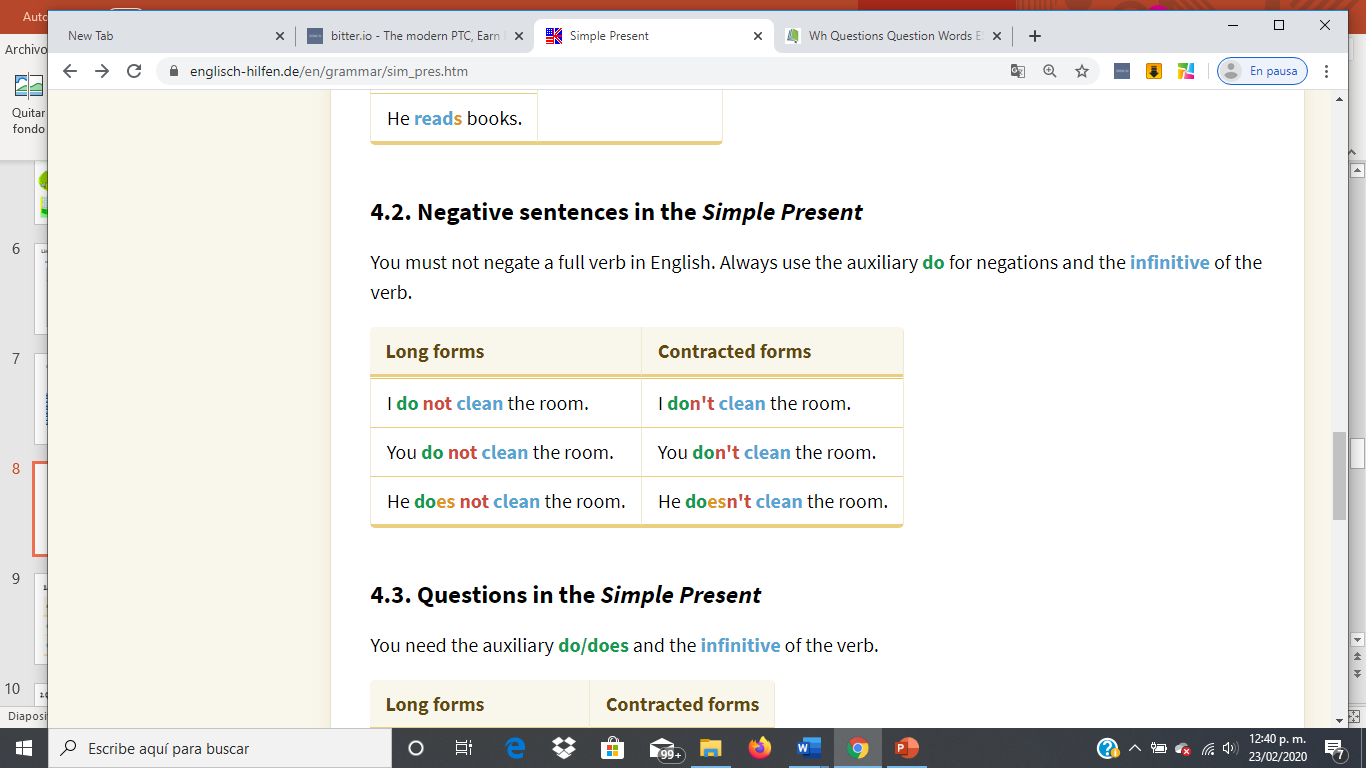 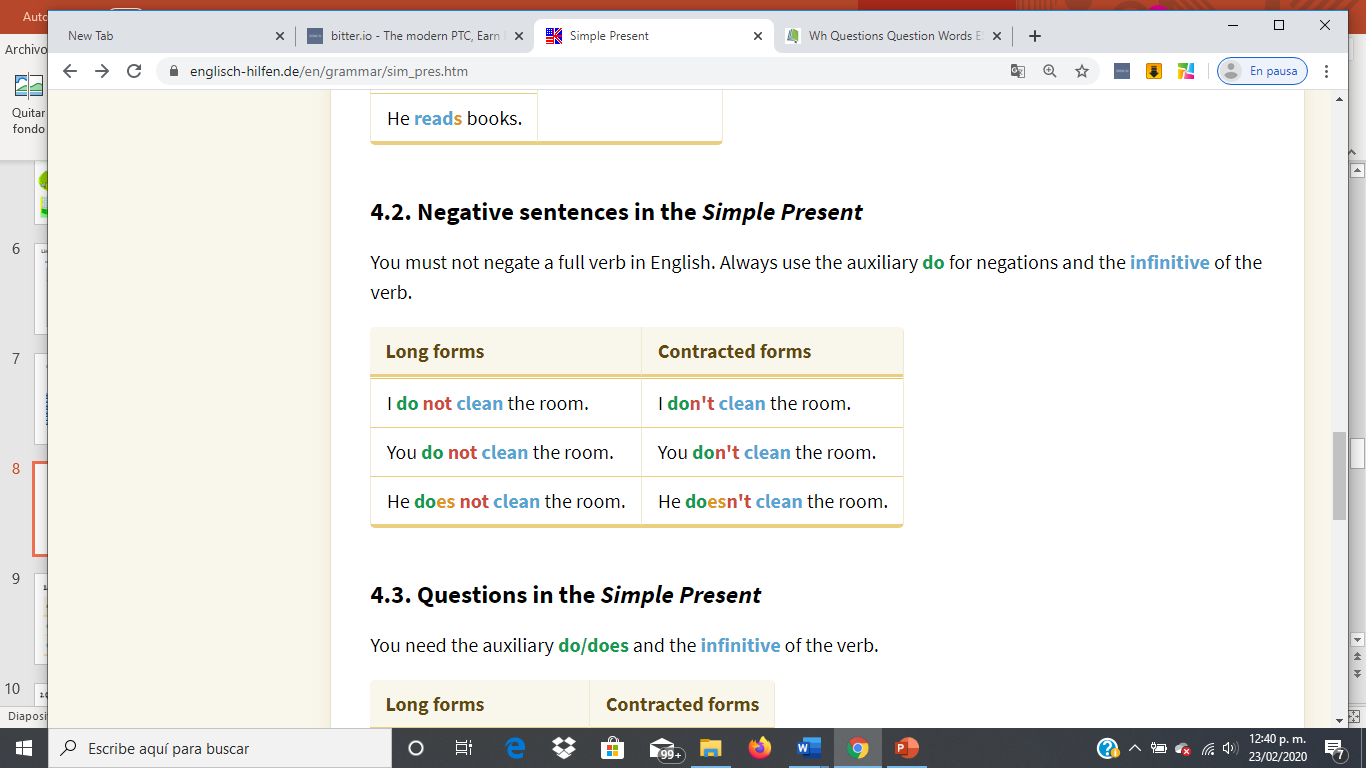 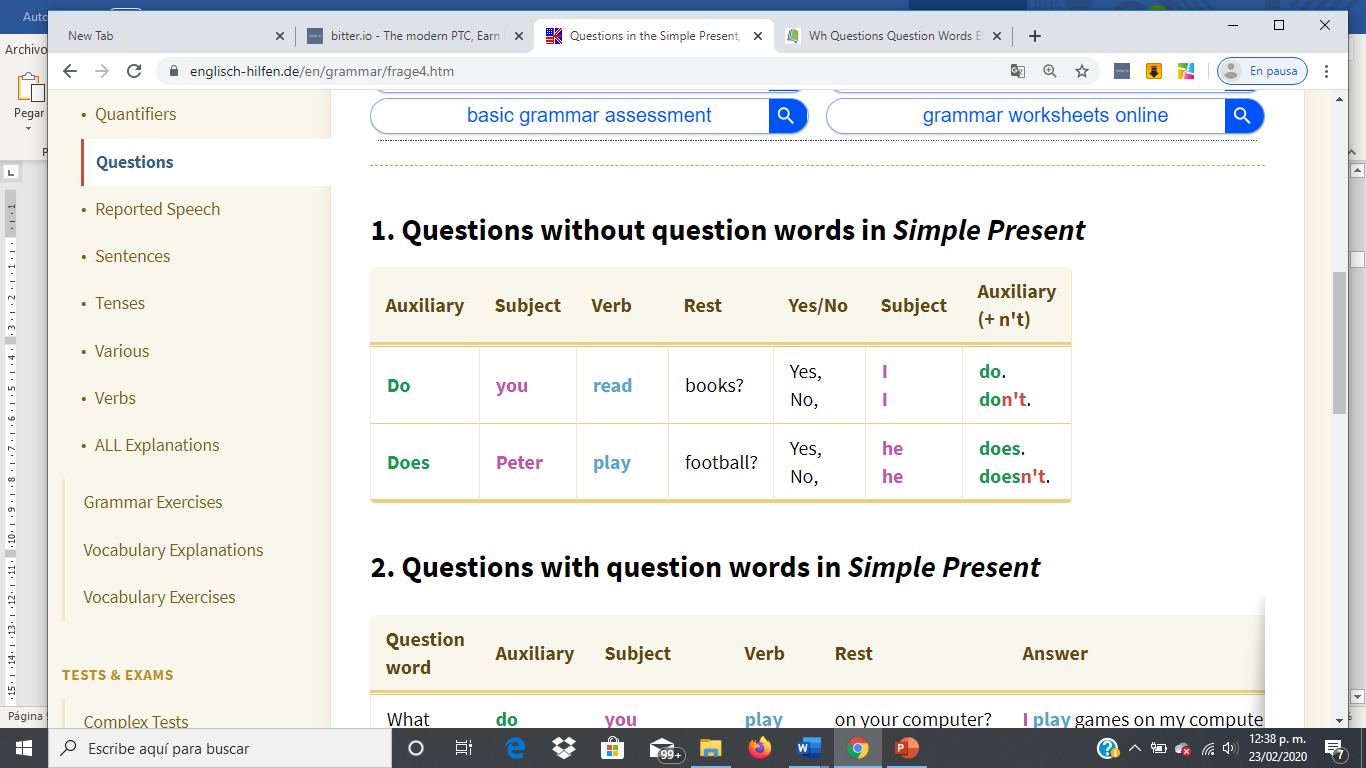 Question
Answer
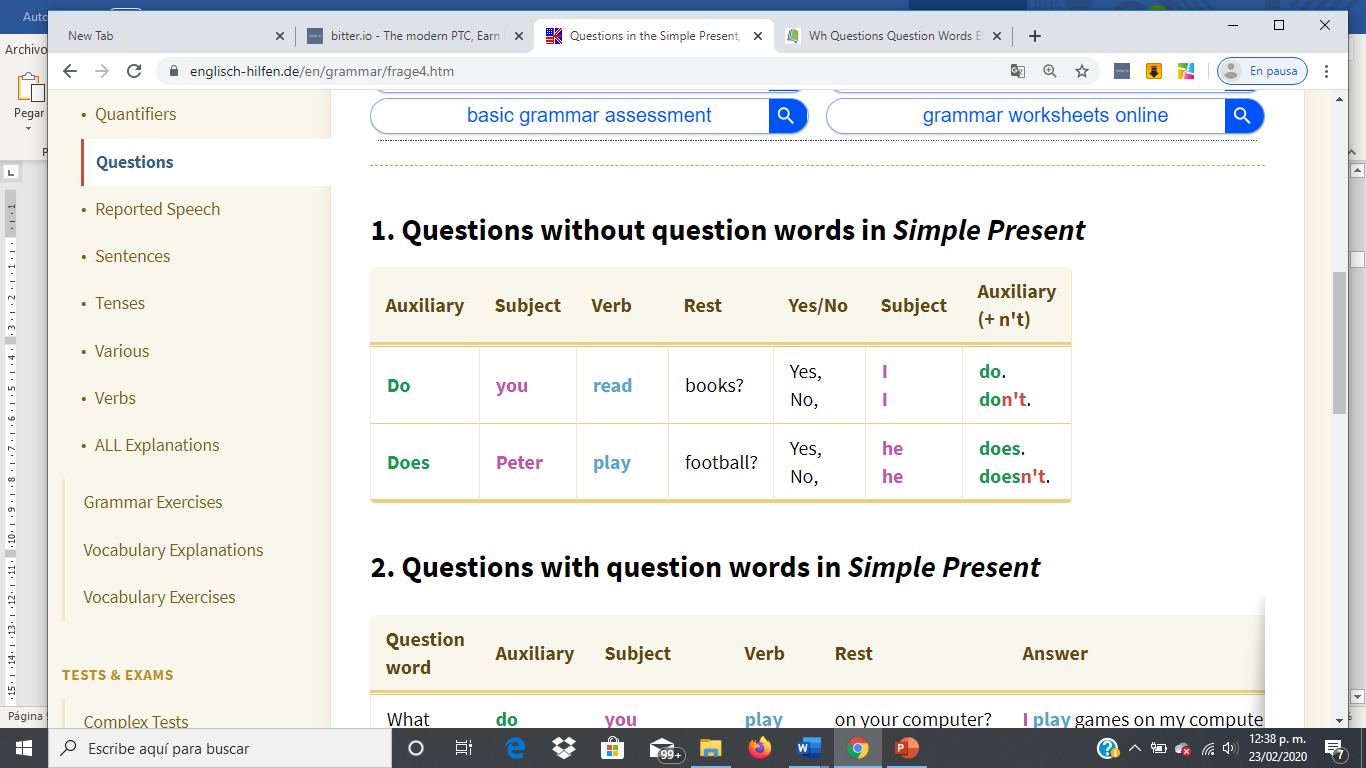 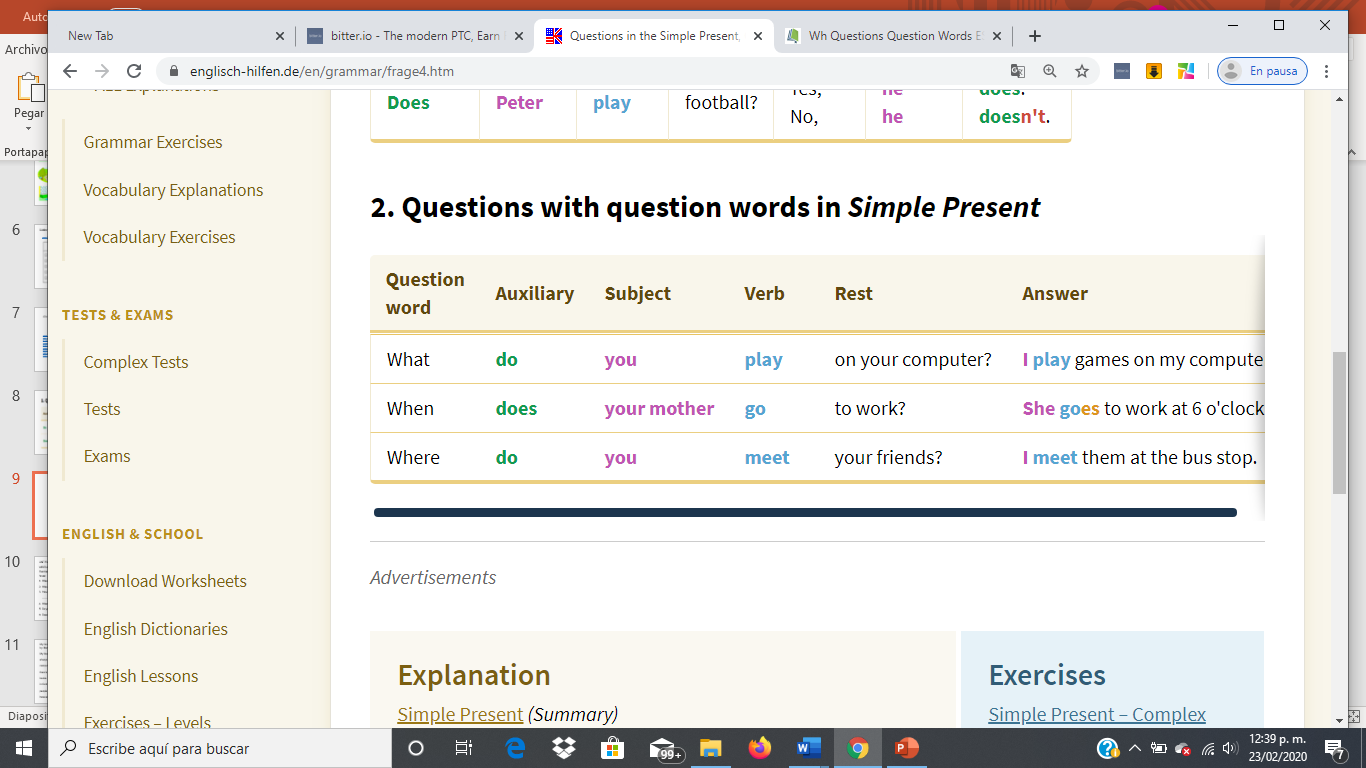 Question
Answer
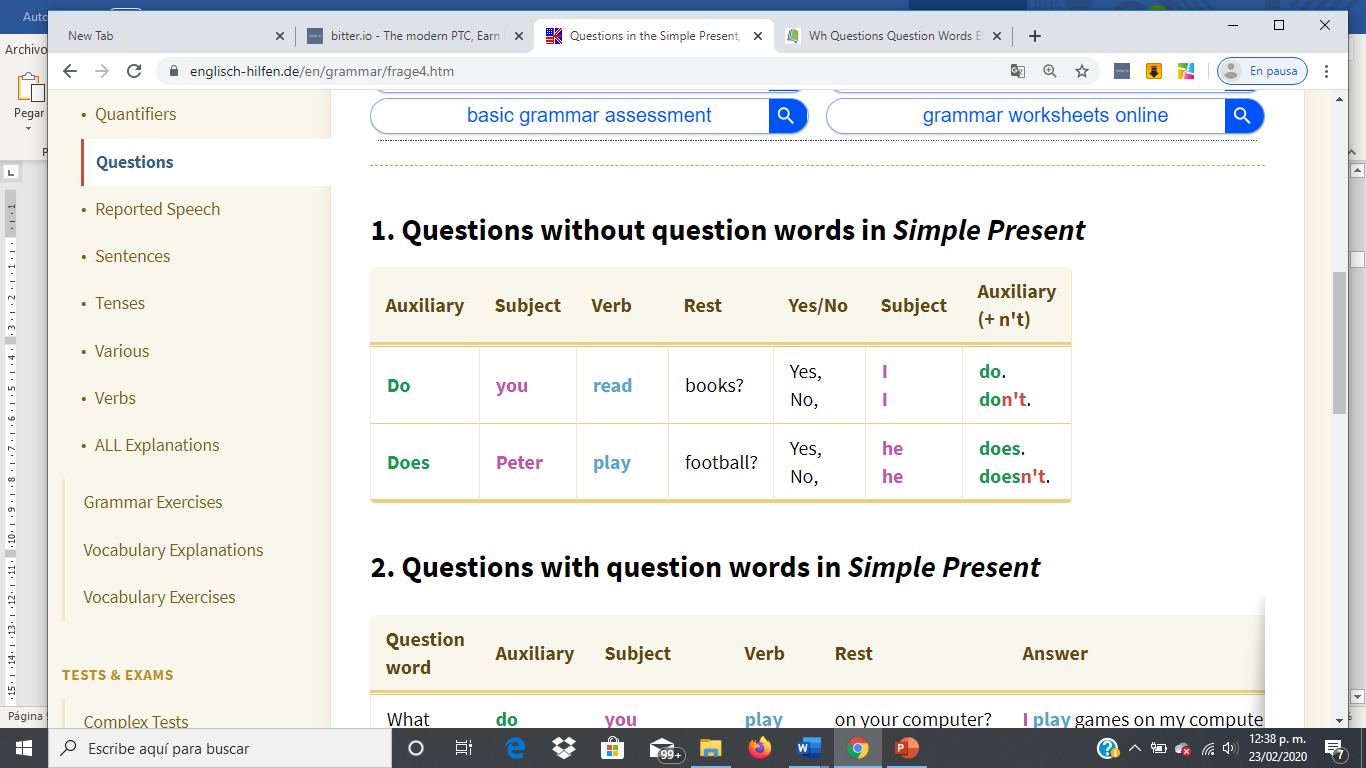 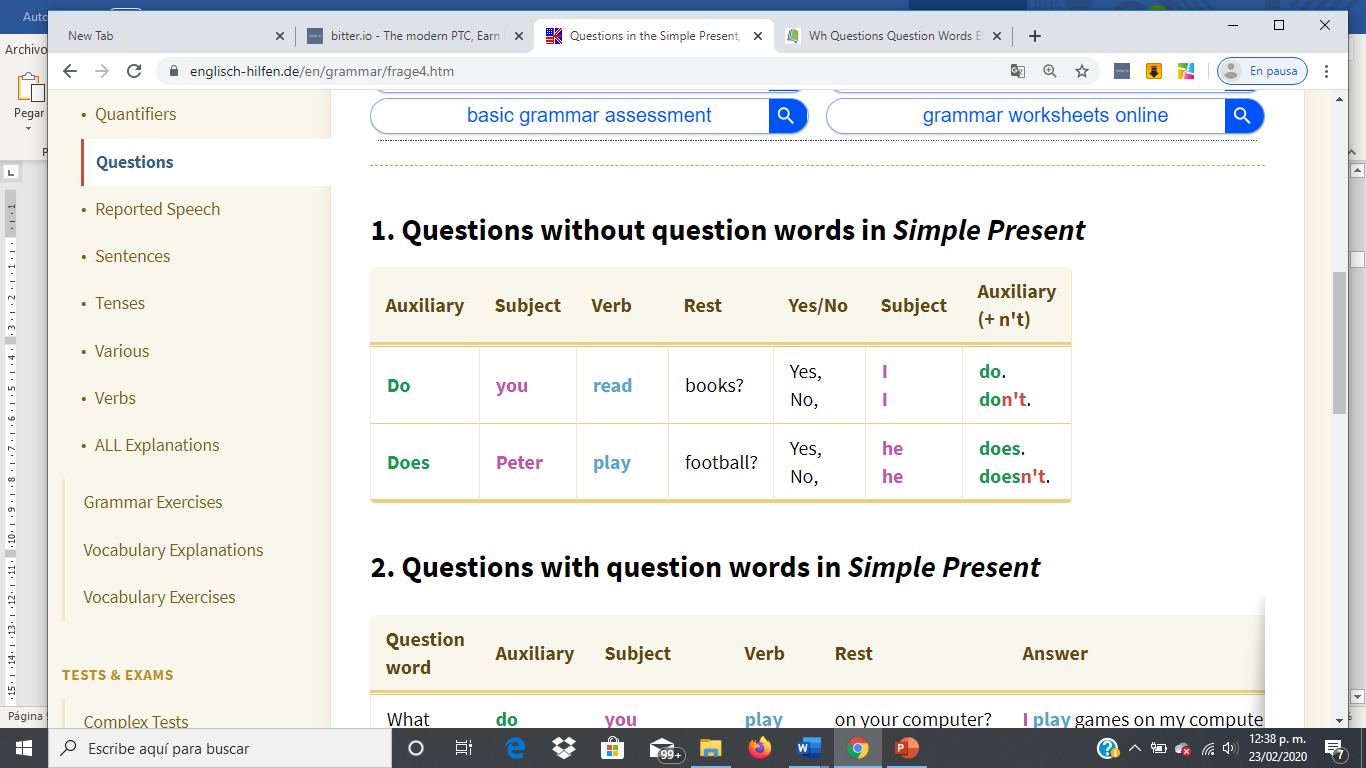 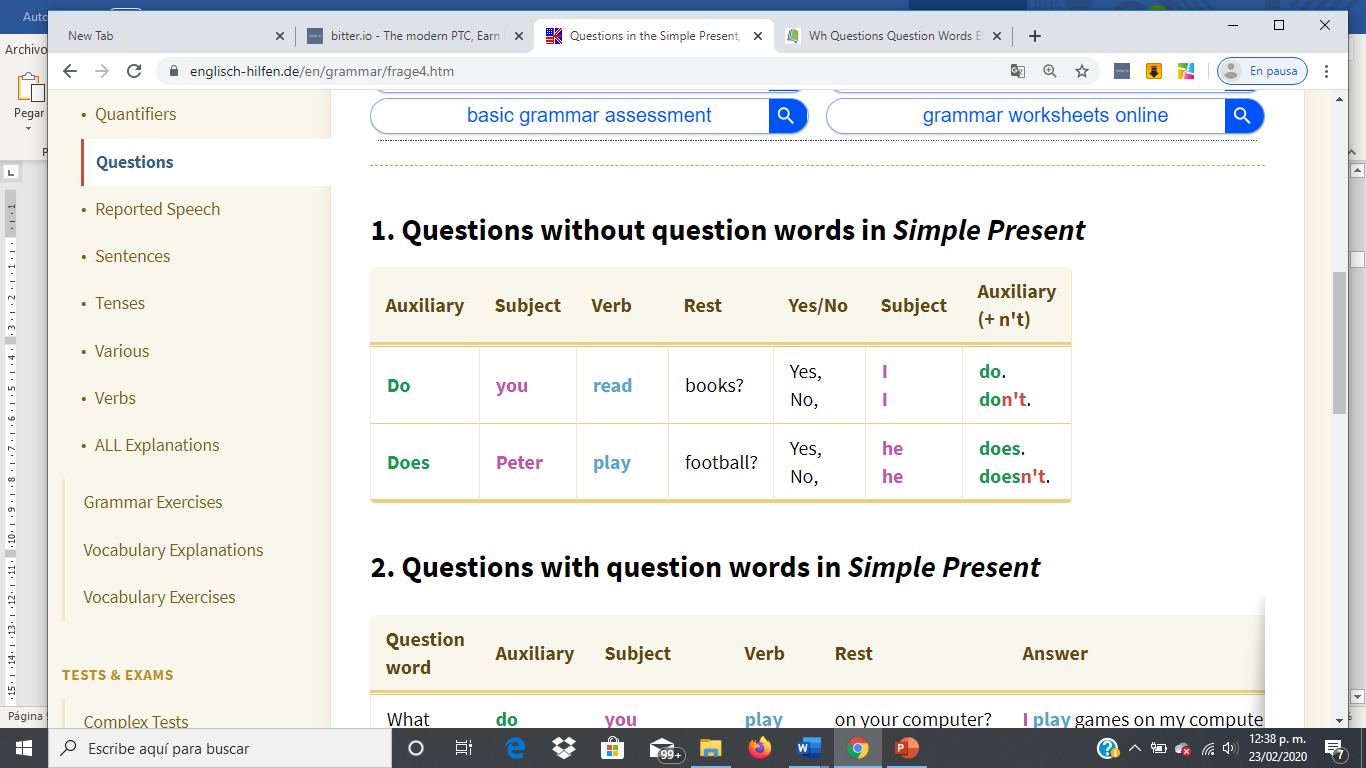 Subject   verb   Rest
Wh
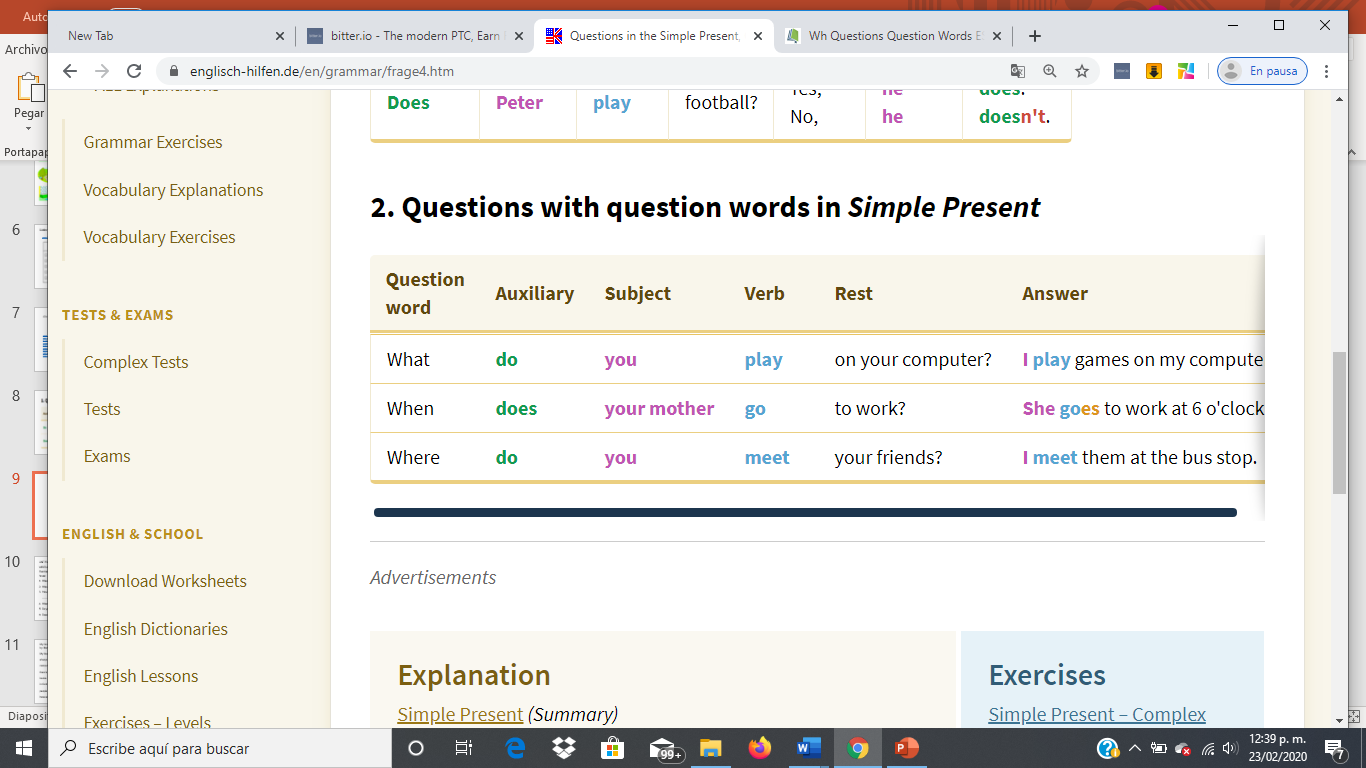 Write negative sentences
I not clean my  bedroom.(not-clean)
Mary not eat in the kitchen (not-eat)
My father  not watch TV in the livingroom (not-watch)
They  not play with the dog in the yard (not-play)
We not go to bed early (not-go)
Albert not keep his car in the garage (not-keep)
Answer the following questions 

Do you live in a house or an apartment? In the house 
Do you like your house?  Yes I do 
Does your brother has his own bedroom? Yes she does 
Does your house have a yard/ swimming pool/ a nice view/etc? no have don’t
Where do you live?  Do you live downtown
Where does your brother sleep? in his bedroom